教学科研岗 副教授 申报
姓名：米思娅
研究方向：网络空间安全
网络空间安全学院
米思娅    网络空间安全学院             简     历
教育经历
2006~ 2010    　	北京邮电大学，中国                  本科
2010 ~ 2012    　	新加坡南洋理工大学，新加坡  硕士研究生
2012 ~ 2018    　	新加坡南洋理工大学，新加坡  博士研究生

工作经历
2019 ~ 现在    　	东南大学网络空间安全学院      讲师
[Speaker Notes: ~]
米思娅    网络空间安全学院             任现职以来教学工作
讲授程序设计基础及语言I、II（双语）计算机大类专业基础课，累计701课时，平均175.25/学年，考核评价均为优秀
2019年通过东南大学首开课，同年获得东南大学授课竞赛提名奖
2020年获得国家级实验教学示范中心联席会计算机学科组中国计算机实践教育联合会组织的全国计算机类课程实验教学案例设计竞赛一等奖
指导本科毕业设计4人，指导硕士研究生8人
2019-2023任JS3194、571194班主任
米思娅    网络空间安全学院             任现职以来科研工作
任现职以来第一作者论文4篇（均为SCI ）
任现职以来主持项目
国家自然科学基金 30万
江苏省自然科学基金 20万
任现职以来实际到款总经费42万元，年均到款经费14万元
任现职以来参与4项国家级、省部级及企业合作项目
任现职以来第一发明人授权专利1项
[Speaker Notes: 225.6]
米思娅    网络空间安全学院             其他亮点工作
2020年江苏省双创博士
2020年全国计算机类课程实验教学案例设计竞赛一等奖（第二参与人）
2021年江苏省高等教育教改研究立项（2021JSJG342）
2022年东南大学至善学者
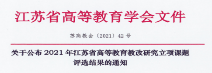 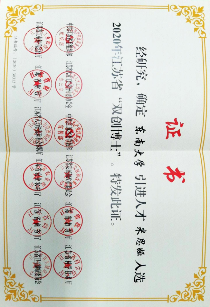 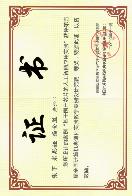 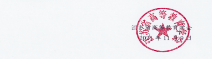